Semantisatieverhaal A:
Kennen jullie het Berenbos in Ouwehands Dierenpark? Hier vangen ze sinds 1993 beren op. Opvangen betekent voor mensen of dieren zorgen als ze dat nodig hebben, helpen. En dat was nodig, want in 1990 werd het in Griekenland en Turkije verboden om beren op straat te laten dansen. Deze dansberen werden dus weggehaald bij hun bazen. Maar waar moesten al deze beren naartoe? De Europese Commissie heeft toen aan Ouwehands Dierenpark gevraagd een project te beginnen. Een project is iets wat je maakt of doet en waarmee je langere tijd bezig bent. De bedoeling van dit project, het doel of wat je wilt bereiken, was om goed voor deze beren te zorgen. En zo is het Berenbos ontstaan. Speciaal voor beren die in nood waren, die in gevaar waren. Bijvoorbeeld omdat ze mishandeld werden; er werd niet goed voor gezorgd. Deze beren waren in het begin nog erg schuchter: een beetje bang, verlegen. Maar na een tijdje gedroegen ze zich weer normaal. En ook welpjes zijn welkom. Dat zijn de jongen van de beren (of van bijvoorbeeld een leeuw of wolf). Natuurlijk is het verblijf van de beren omheind; is er een hek rond het stuk grond gezet. En ligt het verblijf afgelegen, ver van waar mensen wonen. Anders zou het te gevaarlijk zijn. Maar je kunt de beren natuurlijk wel bekijken. Dat hebben ze perfect gedaan. Helemaal goed, zonder fouten. Het is echt heel mooi om te zien. Gelukkig zijn er nog veel beren in de wereld en sterven ze niet uit. Zo heet het als alle planten of dieren van één soort doodgaan. 
Wie van jullie is wel eens bij het Berenbos geweest?
A
[Speaker Notes: Woordenoverzicht

opvangen: voor mensen of dieren zorgen als ze dat nodig hebben, helpen
uitsterven: doodgaan van alle planten of dieren van één soort
in nood zijn: in gevaar zijn
de welp: het jong (van bijvoorbeeld een leeuw of wolf)
afgelegen: ver van waar mensen wonen
de bedoeling: het doel, dat wat je wilt bereiken
omheinen: een hek rond een stuk grond zetten
schuchter: een beetje bang, verlegen
perfect: helemaal goed, zonder fouten
het project: iets wat je maakt of doet en waarmee je langere tijd bezig bent]
Gerarda Das
Marjan ter Harmsel
Mandy Routledge
Francis Vrielink
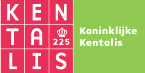 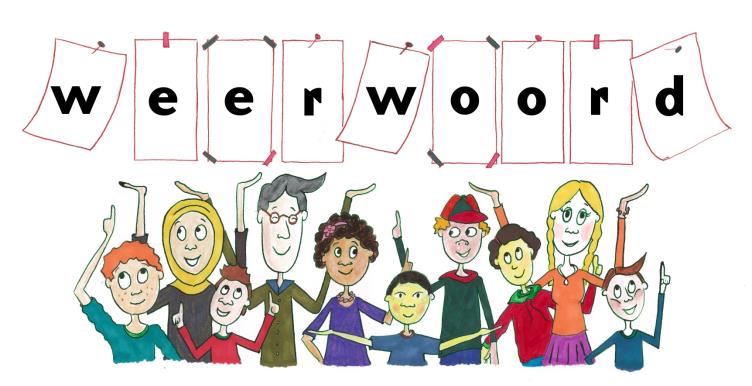 Week 40 – 1 oktober 2024
Niveau A
opvangen
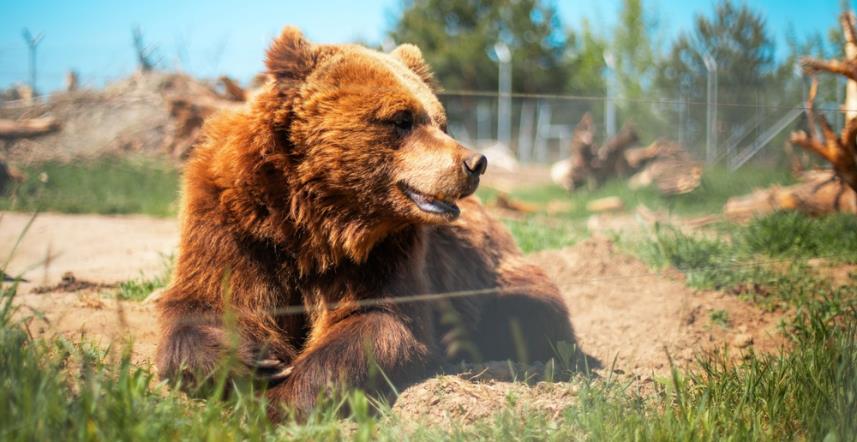 het project
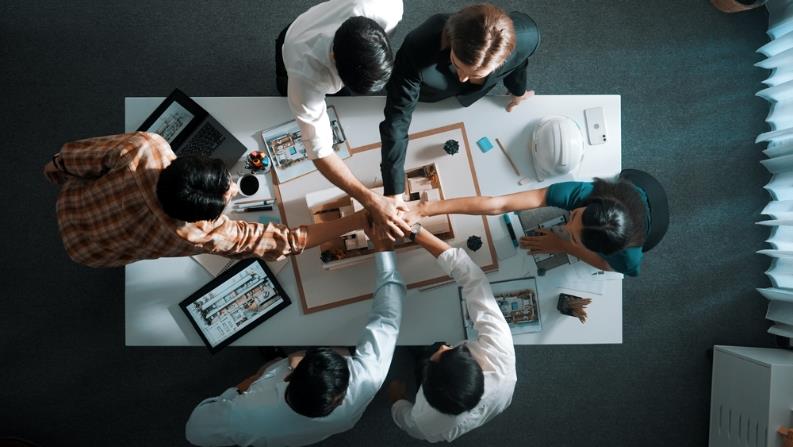 de bedoeling
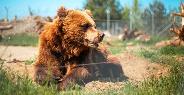 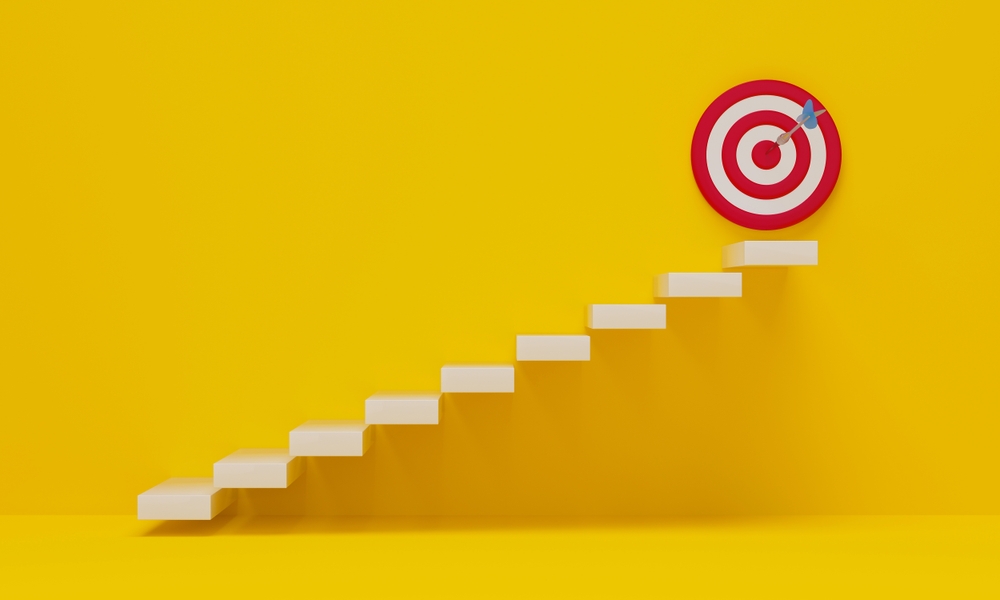 in nood zijn
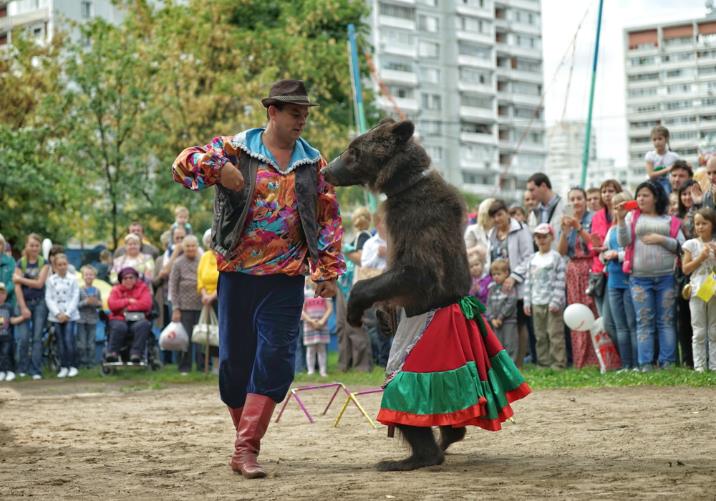 schuchter
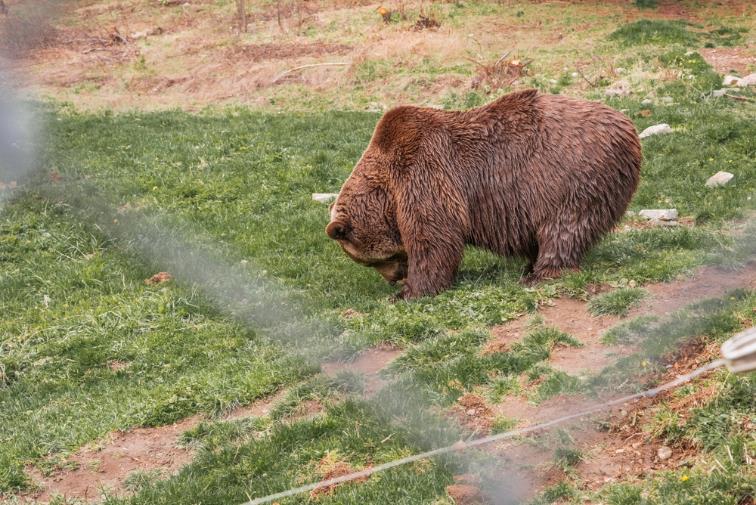 de welp
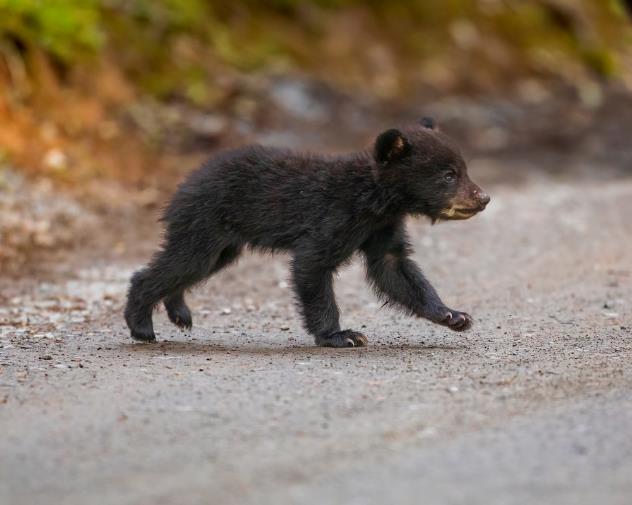 omheinen
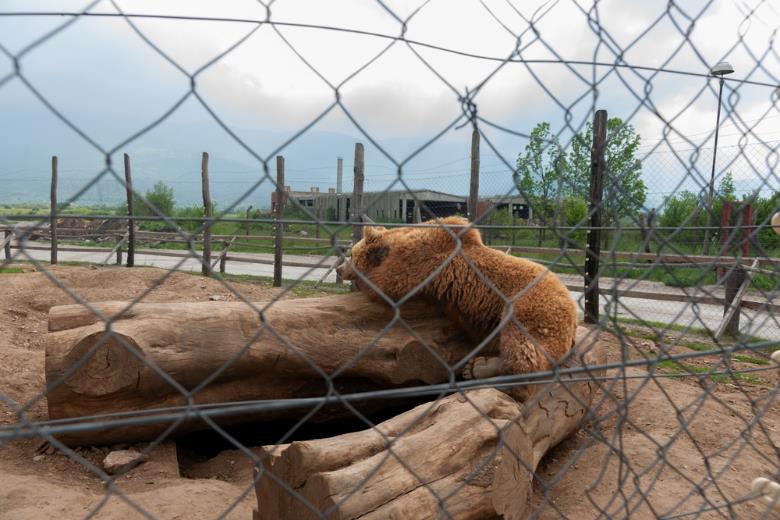 afgelegen
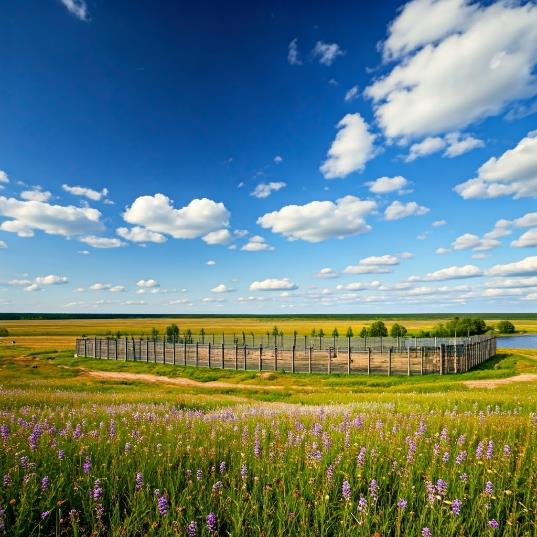 perfect
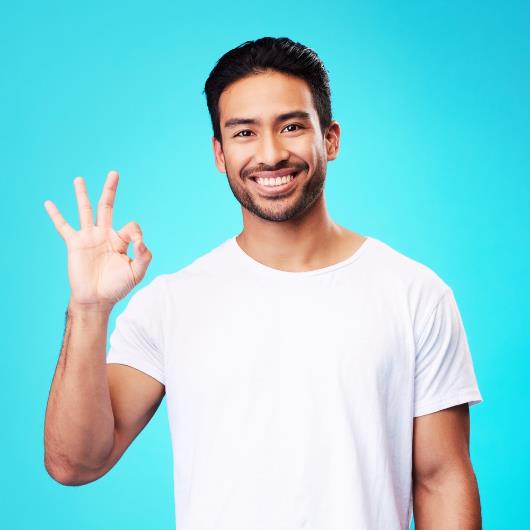 uitsterven
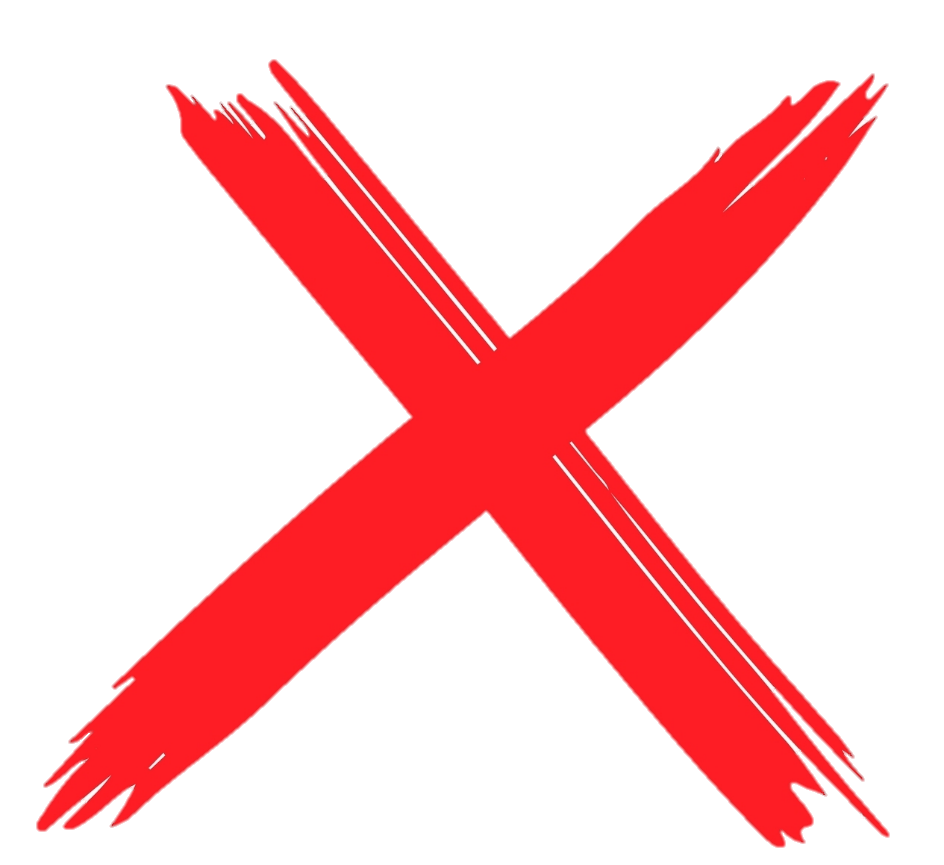 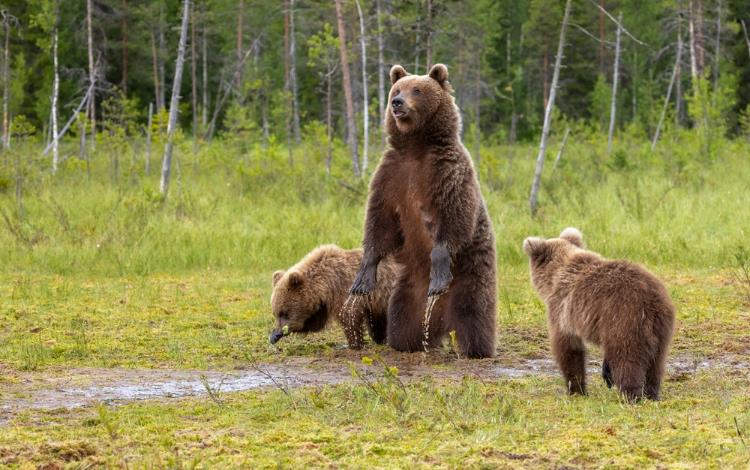 Op de woordmuur:
schuchter
onbevangen
= een beetje bang, verlegen 
 
 
  



De beren zijn in het begin vaak erg schuchter.
= nergens door geremd
 
 
 
 
   

Zij is lekker onbevangen aan het meezingen en dansen.
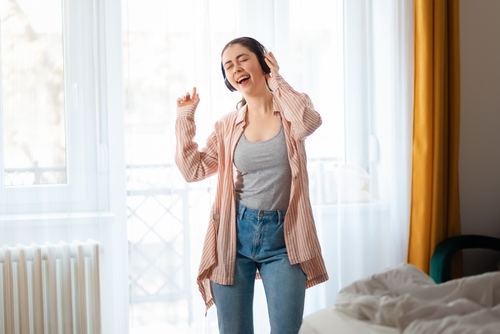 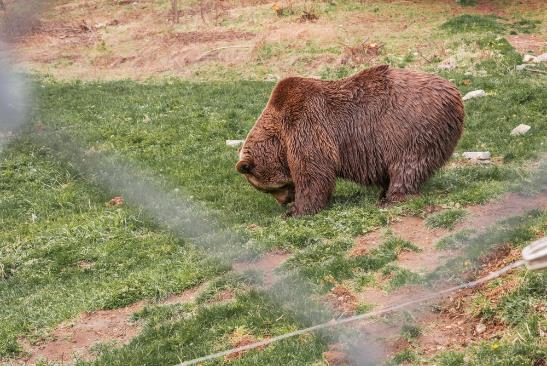 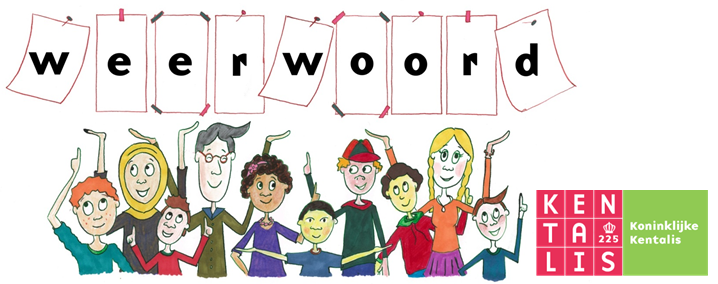 afgelegen
centraal
= ver van waar mensen wonen
 
 
 
  


De berenopvang ligt afgelegen. Dat is wel zo veilig.
= in het midden

 
 
 
 
   

De vuurplek ligt centraal op de camping.
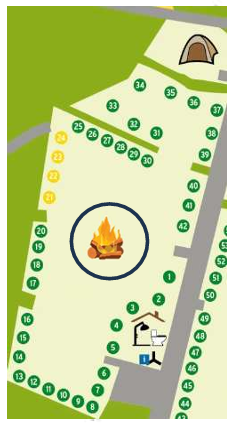 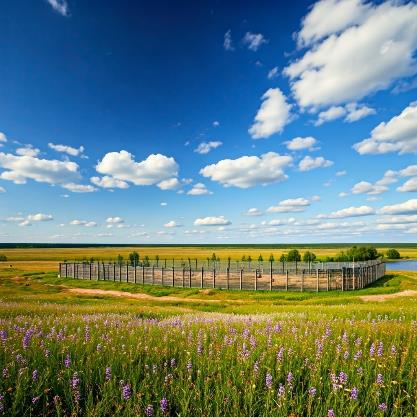 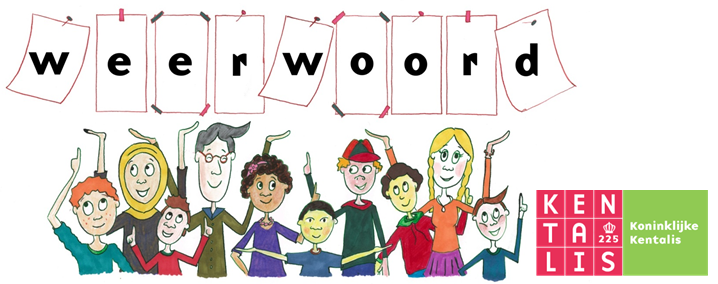 gebrekkig
perfect
= slecht
 
 
 
  




Deze taart is gebrekkig gebouwd. Hij staat scheef.
= helemaal goed, zonder fouten

 
 
 
 
   

De beren zijn perfect te zien in het Berenbos.
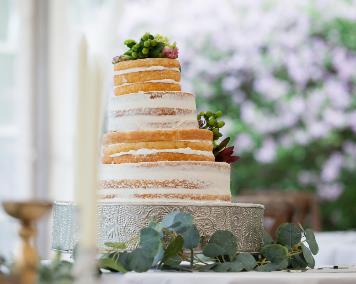 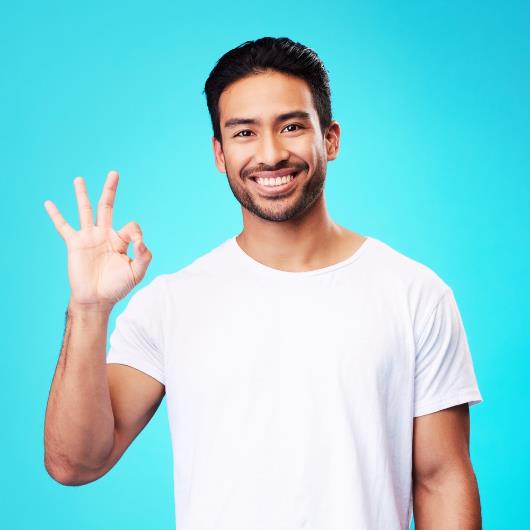 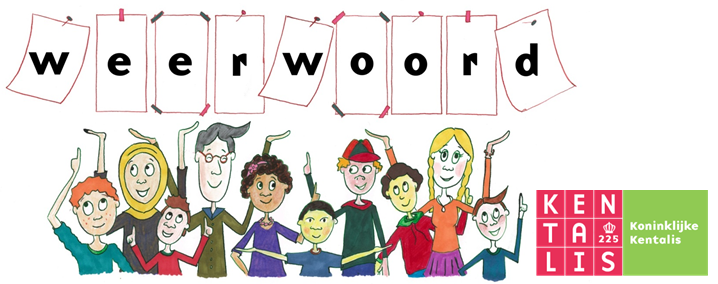 veilig zijn
in nood zijn
= zonder gevaar of risico
 
 
 
  


In het Berenbos zijn de beren veilig.
= in gevaar zijn

 
 
 
 
   

Deze beer is in nood. Hij wordt mishandeld.
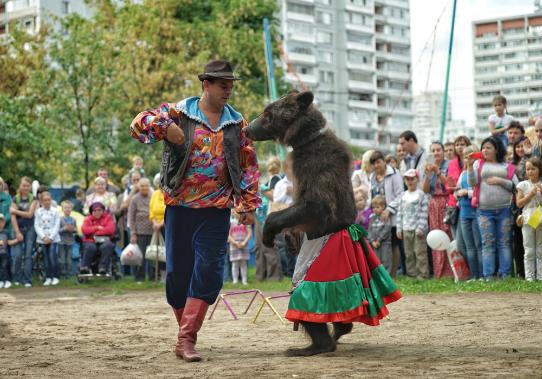 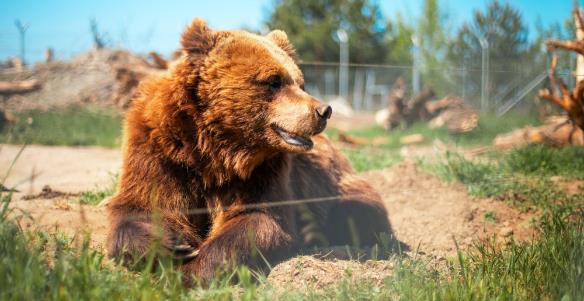 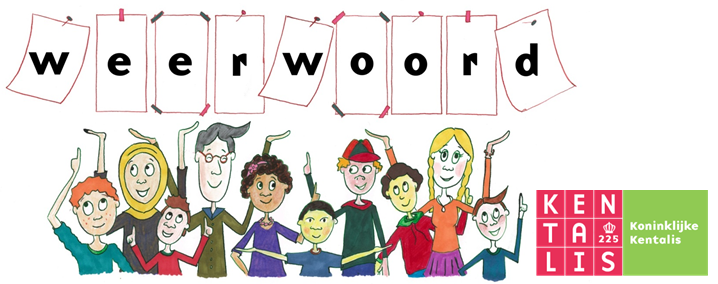 opvangen
negeren
= helpen, voor mensen of dieren zorgen als dat nodig is
 
 
 
  

In het Berenbos worden mishandelde beren opgevangen.
= doen alsof iets of iemand niet bestaat

 
 
 
 
   
Sommige mensen negeren het probleem van mishandelde dieren.
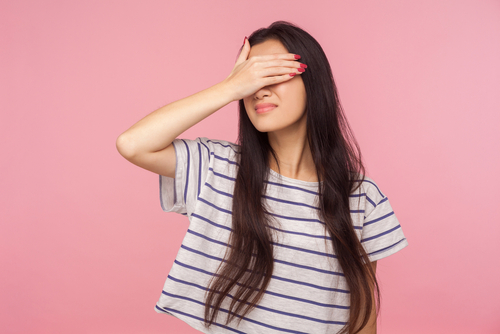 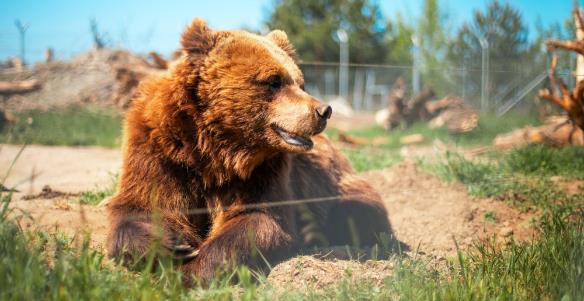 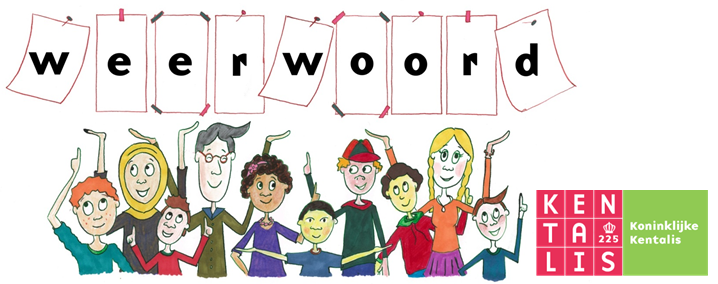 voortplanten
uitsterven
= doodgaan van alle dieren of planten van één soort

 
 
   

Dieren die zijn uitgestorven zie je hem alleen nog in het museum.
= de soort uitbreiden door jongen te krijgen
 
 
 



Gelukkig planten beren zich nog steeds voort en sterven ze niet uit.
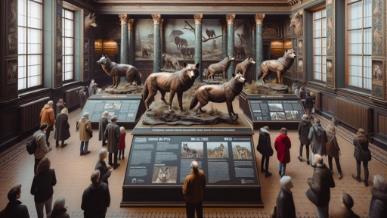 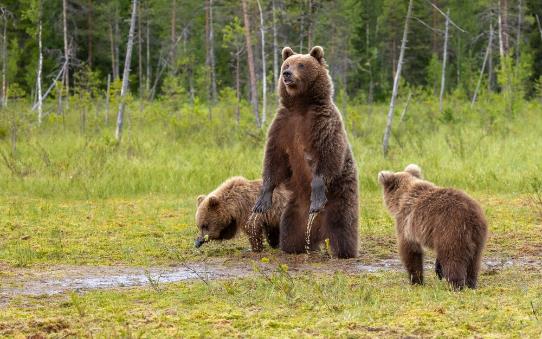 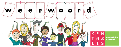 het pasgeboren
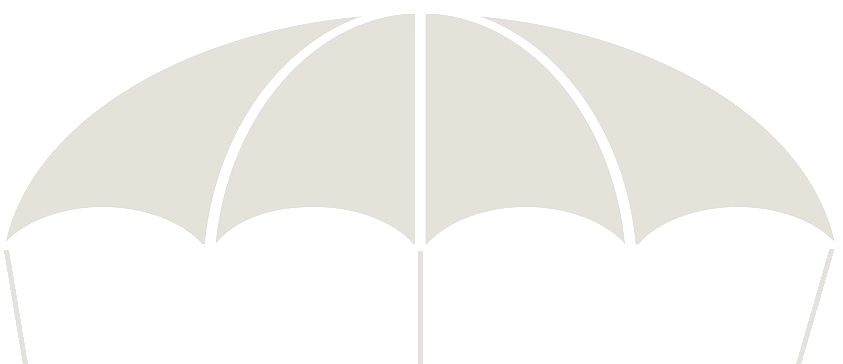 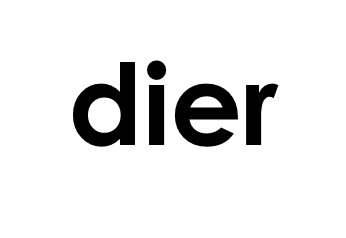 = het jong (van bijv. een leeuw of wolf)
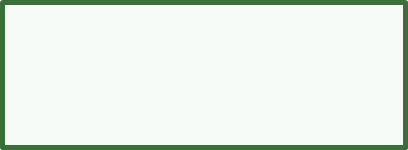 het veulen
de kitten
de welp
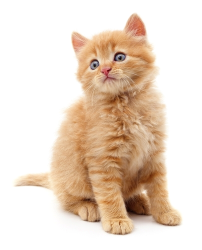 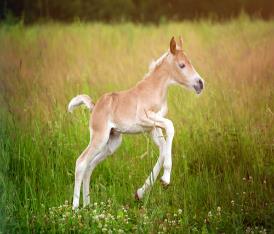 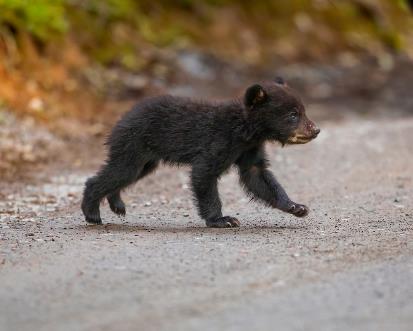 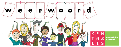 De bedoeling van het project is om mishandelde beren op te vangen.
de bedoeling
= het doel, dat wat je wilt bereiken
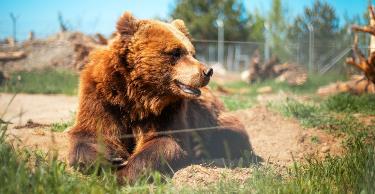 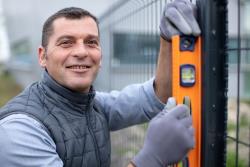 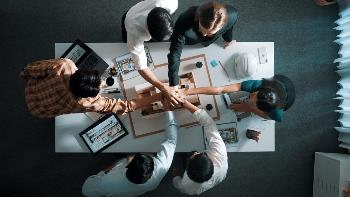 de beren-opvang
het uitvoeren
het project
= iets wat je maakt of doet en waarmee je langere tijd bezig bent
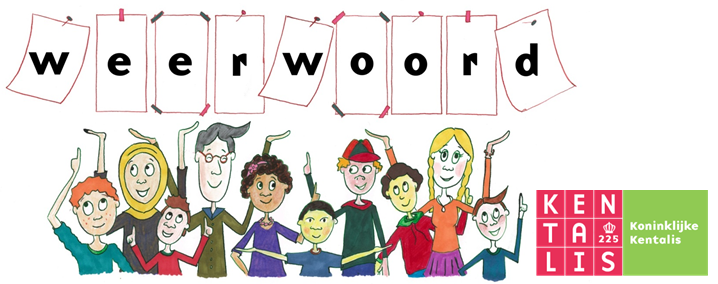 de aandacht
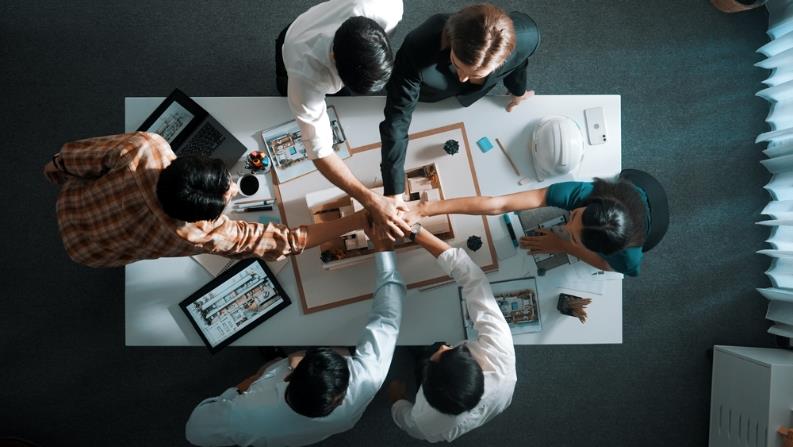 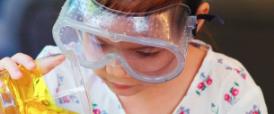 het project
= iets wat je maakt of doet en waarmee je langere tijd bezig bent
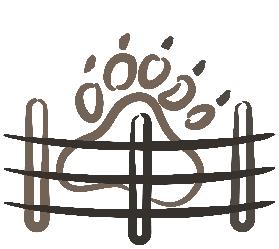 het resultaat
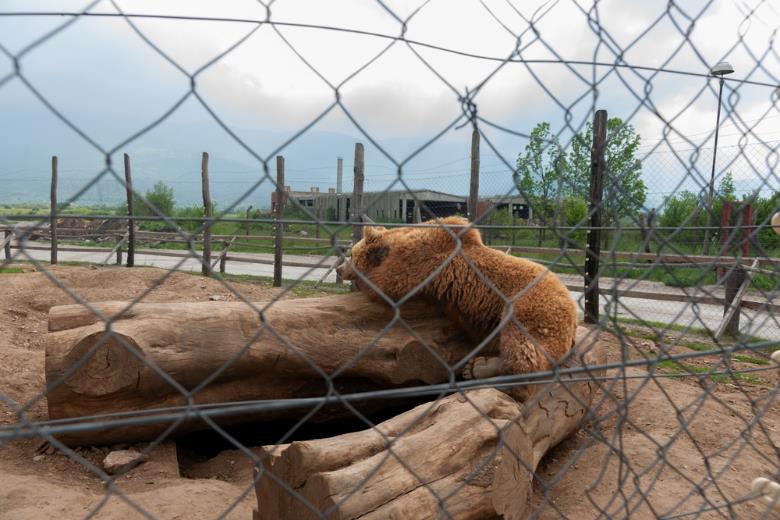 het ontwerp
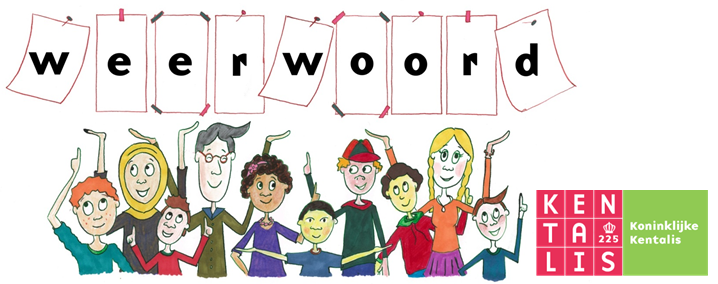 het plaatsen
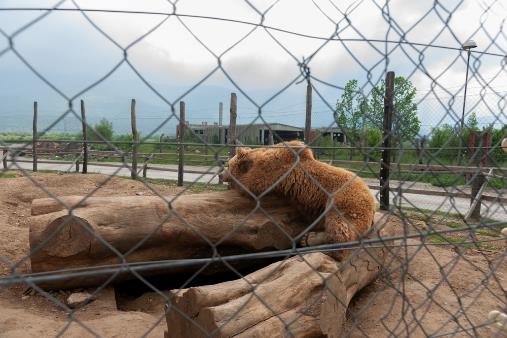 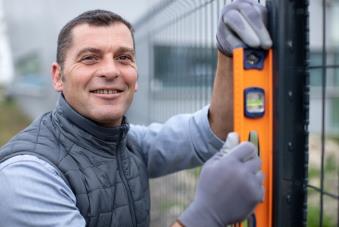 omheinen
= een hek rond een stuk grond zetten
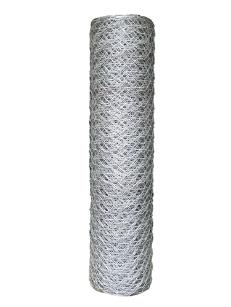 de berenopvang
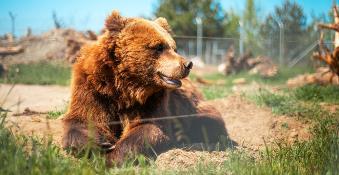 het materiaal
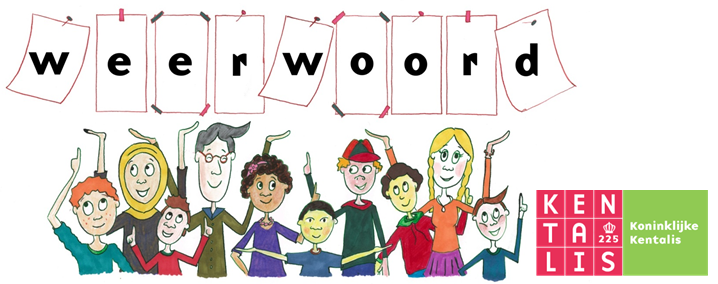